Презентація на тему:”ФАО”
Виконала учениця 42-Е групиШманай Тетяна
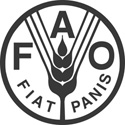 ФАО – міжнародна продовольча і сільськогосподарська організація під патронатом ООН.

   Девіз організації: ”допомагаємо побудувати світ без голоду ”
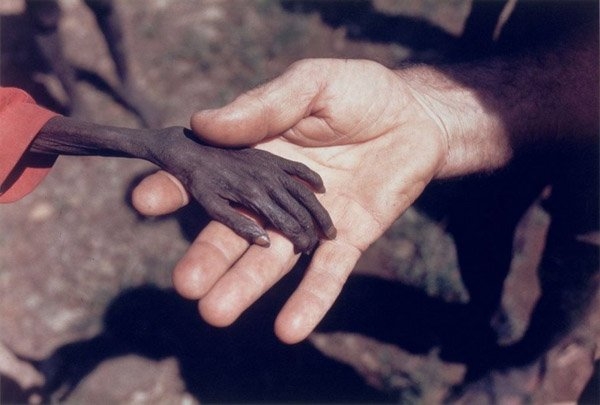 Дата створення :16 жовтня 1945 році під час конференції в Квебеку.
Штаб-квартира: Рим, Італія.
Генеральний директор :Жак Діуф 
Офіційні мови: Англійська, іспанська, російська, французька, китайська, арабська
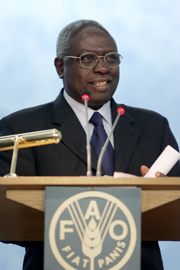 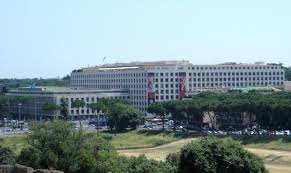 Завдання ФАО: зменшення гостроти проблеми бідності і голоду в світі шляхом сприяння розвитку сільського господарства, поліпшенню харчування і рішення проблеми продовольчої безпеки - доступності всім і завжди харчування, необхідного для активного і здорового життя.
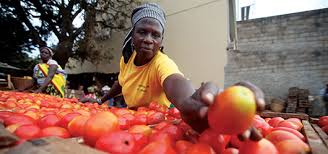 Методи виконання: 
збирання і вивчення даних з питань харчування
створення благодійного фонду разом зі Всесвітньою продовольчою радою
 створення представництв у 78 країнах світу і допомога на місцях
 розробка спільними силами ефективних систем використовування природних ресурсів
розробка міжнародних стандартів якості сільськогосподарських товарів
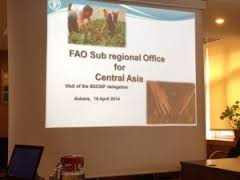 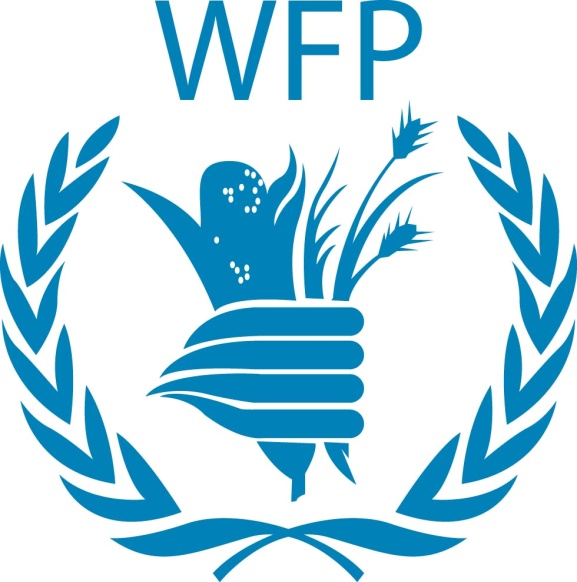 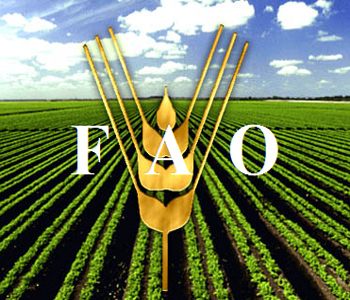 ФАО і Україна:
  Україна стала членом ФАО в 2003 році. 

    Проекти технічної допомоги ФАО ООН:

1. «Розбудова Української лабораторії якості й безпеки харчової і сільськогосподарської продукції», 2004-2007 рр.
2. «Формування стратегії та підвищення рівня обслуговування агро-інформаційнoї системи», 2006-2007 рр.
3. «Створення депозитарної бібліотеки Продовольчої та сільськогосподарської організації ООН на базі наукової бібліотеки НУБіП України», 2006 р.
4. «AGORA - Доступ до глобальних онлайн досліджень сільського господарства у Східній Європі, на Кавказі та у Центральній Азії», 2007-2008 рр.
5. “Місія оцінки задач та потреб пов'язаних з науковим та аналітичним супроводом контролю харчової безпеки продуктів”, 2009-2010 рр.